التكاثر عند النبات
1 - الكأس:
تتكون السَبَلات، التي يتألف منها الكأس، قبل أي جزء آخر في الزهرة في معظم الأنواع النباتية. وتعمل على حماية الأجزاء الداخلية التي تتكشف في الزهرة. وغالبًا تبقى السَبَلات متصلة في الزهرة بعد تفتحها
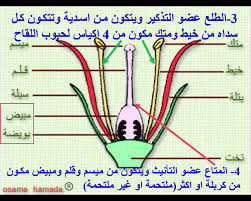 2 - التويج:
يتكون من بتلات، وهو الجزء الرائع المنظر، وذو الألوان المبهجة في معظم أنواع الزهور. تجذب ألوان البتلات ـ وكذلك السَبَلات الملونة الحشرات والطيور التي تساعد في نشر لقاح الأزهار.
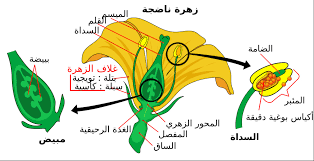 ـ في فصل الرّبيع تزهر أغلب النباتات أزهارا جميلة ذات ألوان بديعة وروائح ذكية عطرة بأشكال وأحجام مختلفة. وهي لم توجد لتجمّل الطبيعة ولا لتسعدنا، وإنما لتجلب الحشرات خاصّة منها ذات الأجنحة
فتأتي في أسراب لتبحث عن غذائها من الّرحيق.
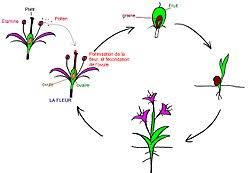 تتكاثر النباتات الزهرية من خلال عملية التلقيح. تبدأ هذه العملية عندما تصل إحدى حبوب اللقاح من متك السداة إلى ميسم المدقة، وينمو بعد ذلك أنبوب لقاح طويل، يشبه الشعرة من حبة اللقاح إلى إحدى البييضات بالمبيض. ثم تنتقل الأمشاج المذكرة من أنبوب اللقاح إلى البييضة.
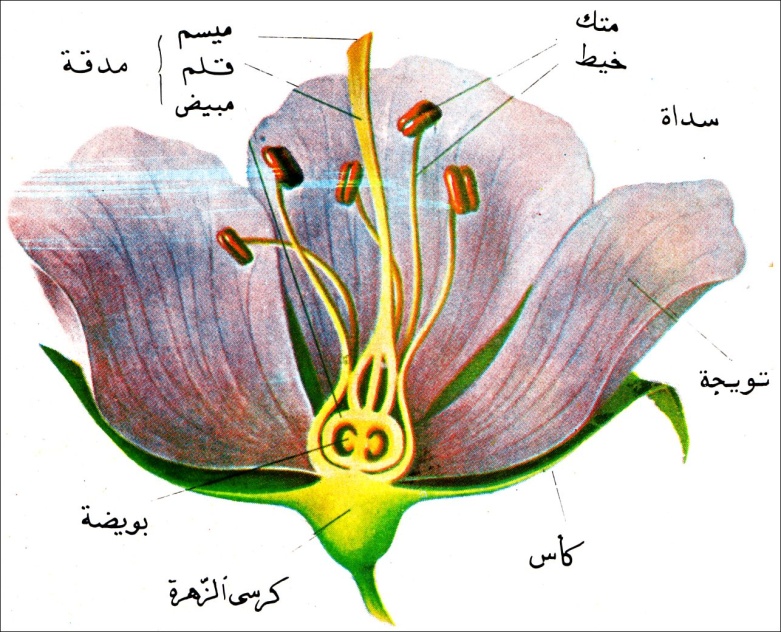